Destination Dingle
&
Southwest Ireland
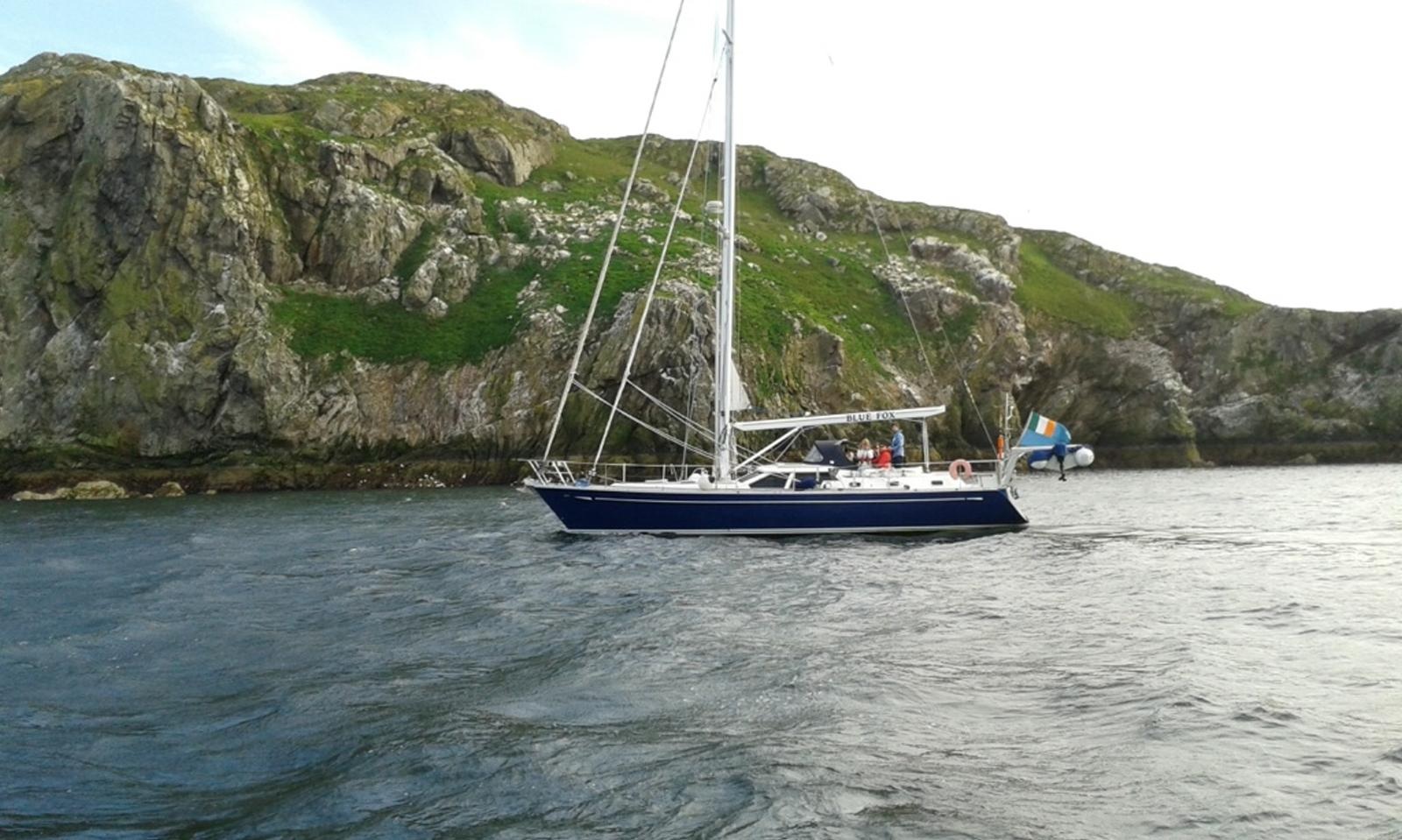 Why Ireland……
Not overcrowded
Semi offshore
Good Navigation
Tidal gates
Brexit
Ground Transportation
Preparation:
Boat
Safety checks
Safety gear
Medical
Victualling
Weather
Underway / Making way…
Crew
Route planning
Watch system
Weather
Log keeping
Expect the unexpected
Route Overview
Legs……
Howth – Dingle				280Nm
Dingle – Valentia Isl			  16Nm
Valentia – Bere Island			  49Nm
Bere Island – Glengarriff		  	  15Nm
Glengarriff – Bantry Harbour		     8Nm
Bantry Harbour – Crookhaven	   	  37Nm
Crookhaven – Kinsale			  56Nm
Kinsale – Dunmore East		   	  61Nm
Dunmore East – Greystones		  80Nm
Greystones – Howth			  16Nm
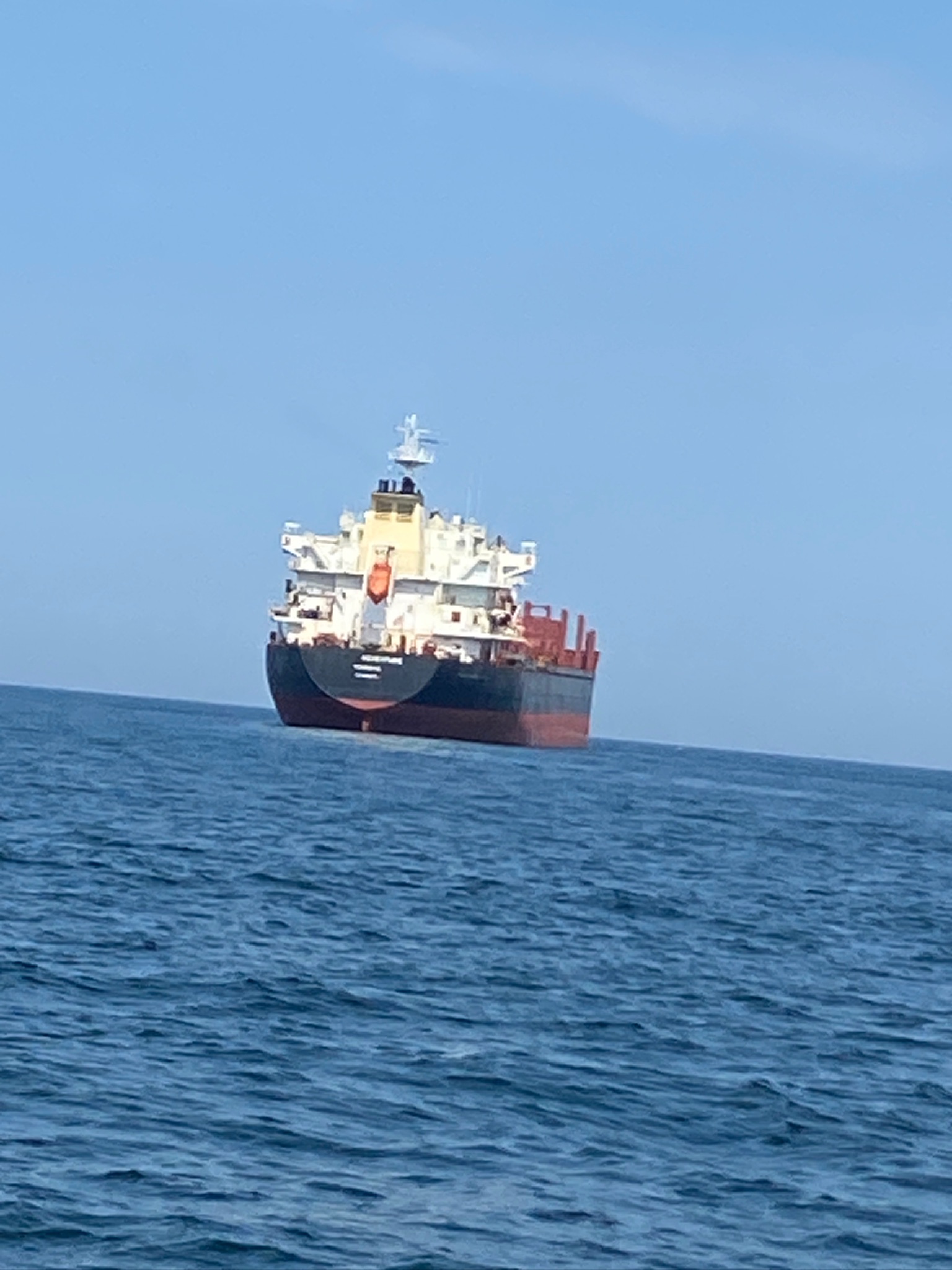 Howth - Dingle
ARKLOW BANK WIND TURBINES IN THE MIST….
THE VICE-COMMODORE REFLECTS.…
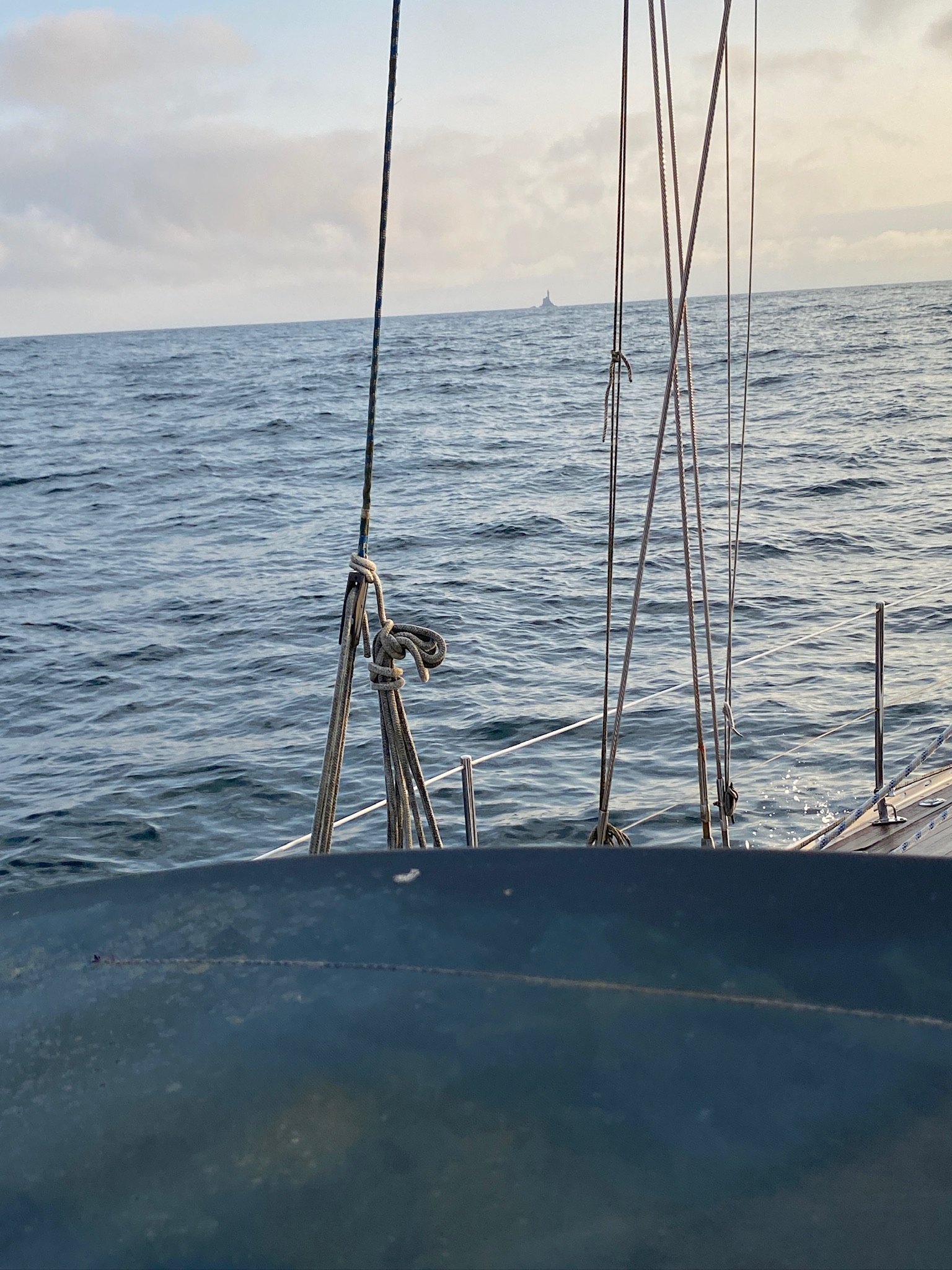 Outside Fastnet
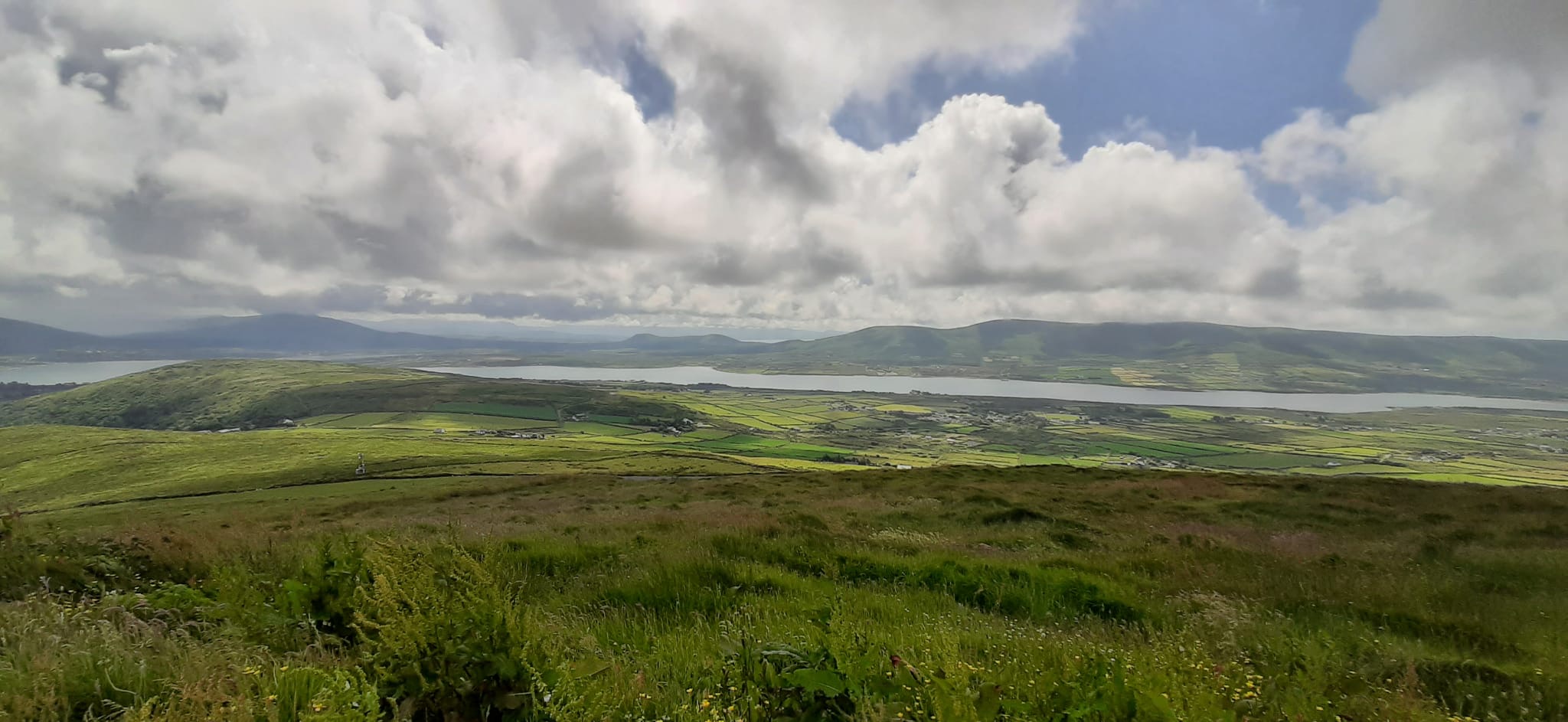 Dingle Bay
PAYING HOMAGE TO TOM CREAN
Valentia Island
Valentia – Bere Island - Bantry Bay
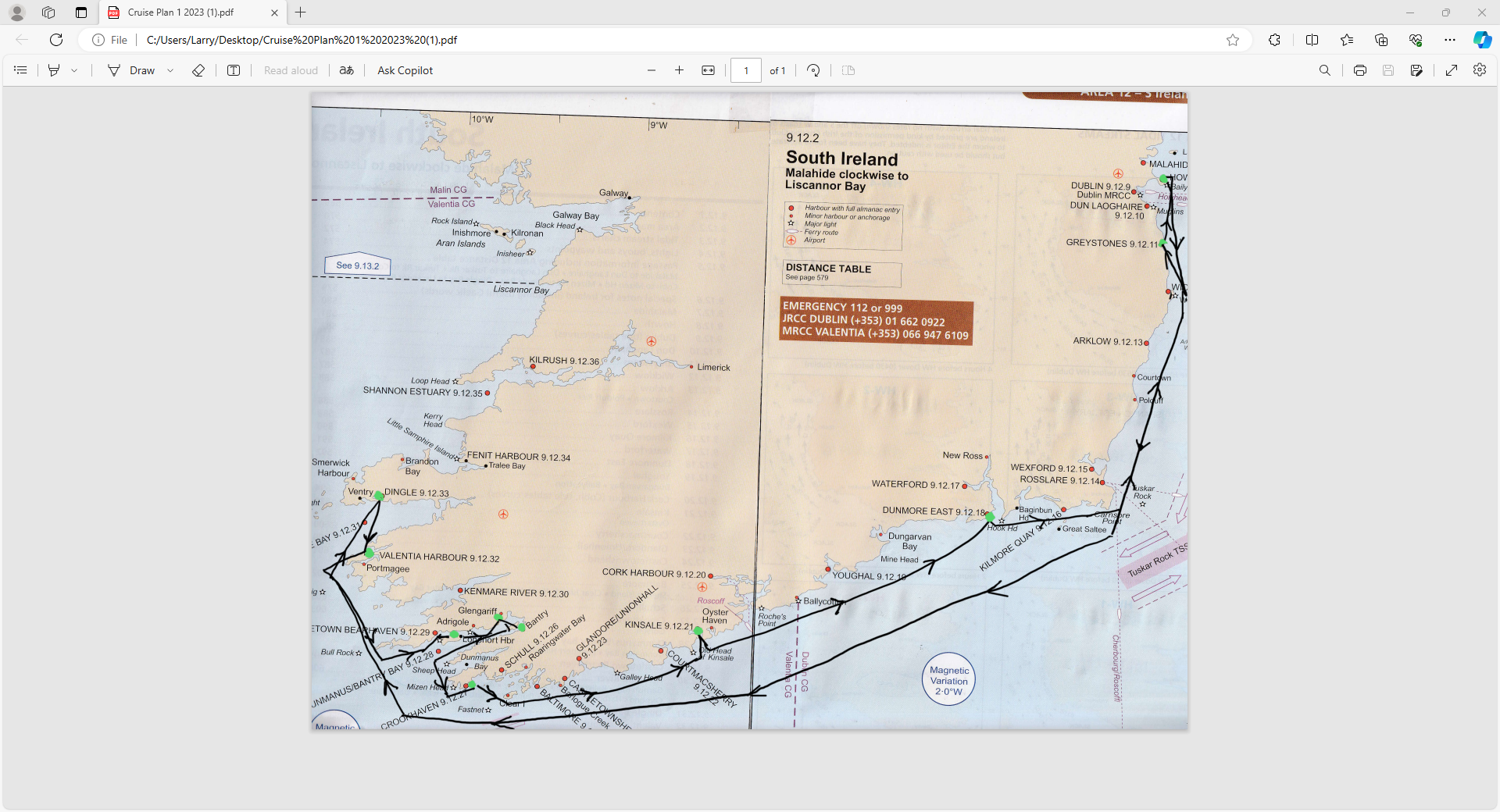 THAT’S BLUE FOX OUT THERE!
SKELLIGS but no time to stop
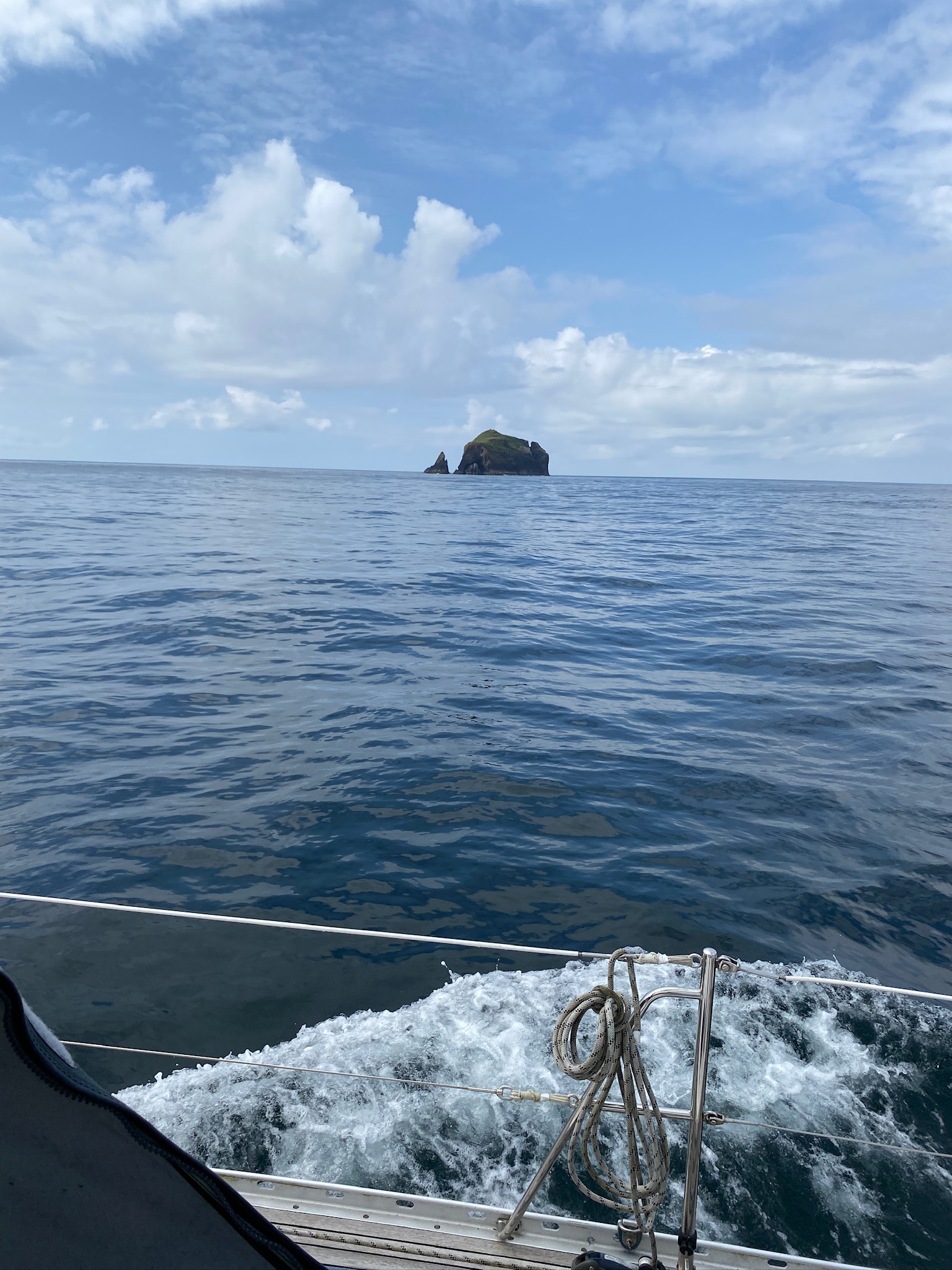 BULL & CALF
LAWRENCE COVE – HEAVEN!
OPEN EVEN IF THE DOOR IS CLOSED…..
A USEFUL APP TO HAVE
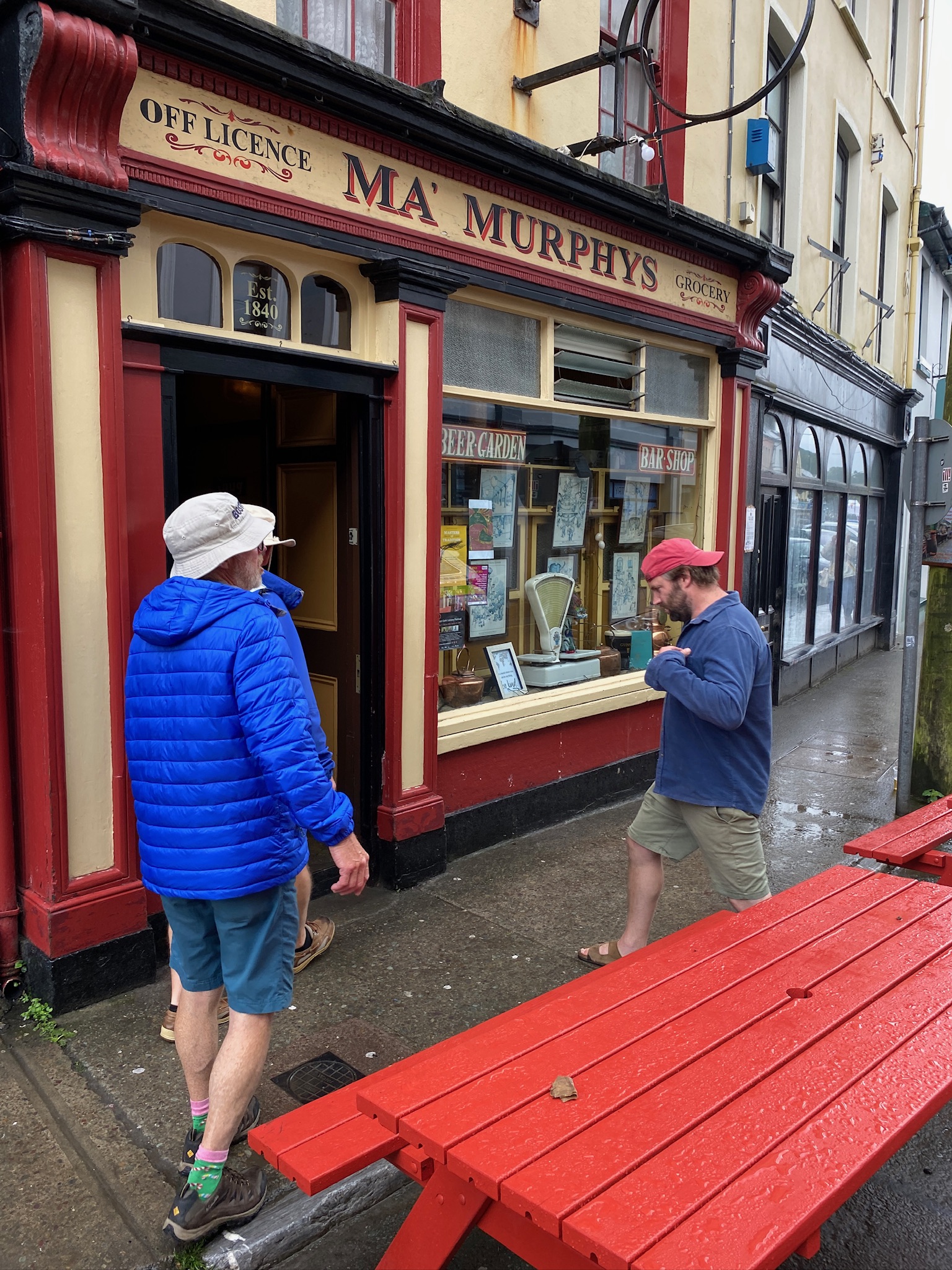 WHEN IT’S RAINING…
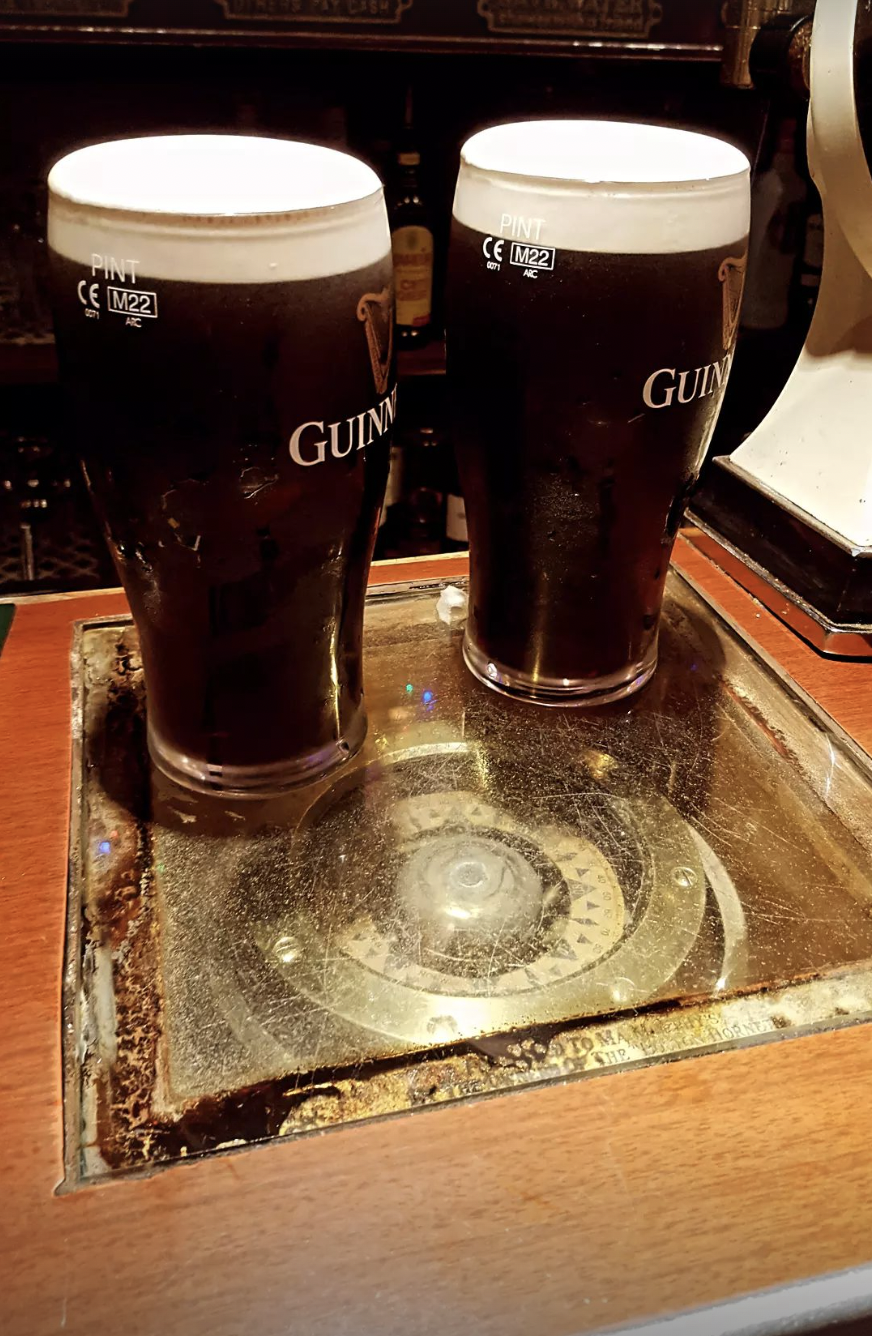 ….practice navigation!
Bantry – Crookhaven - Kinsale
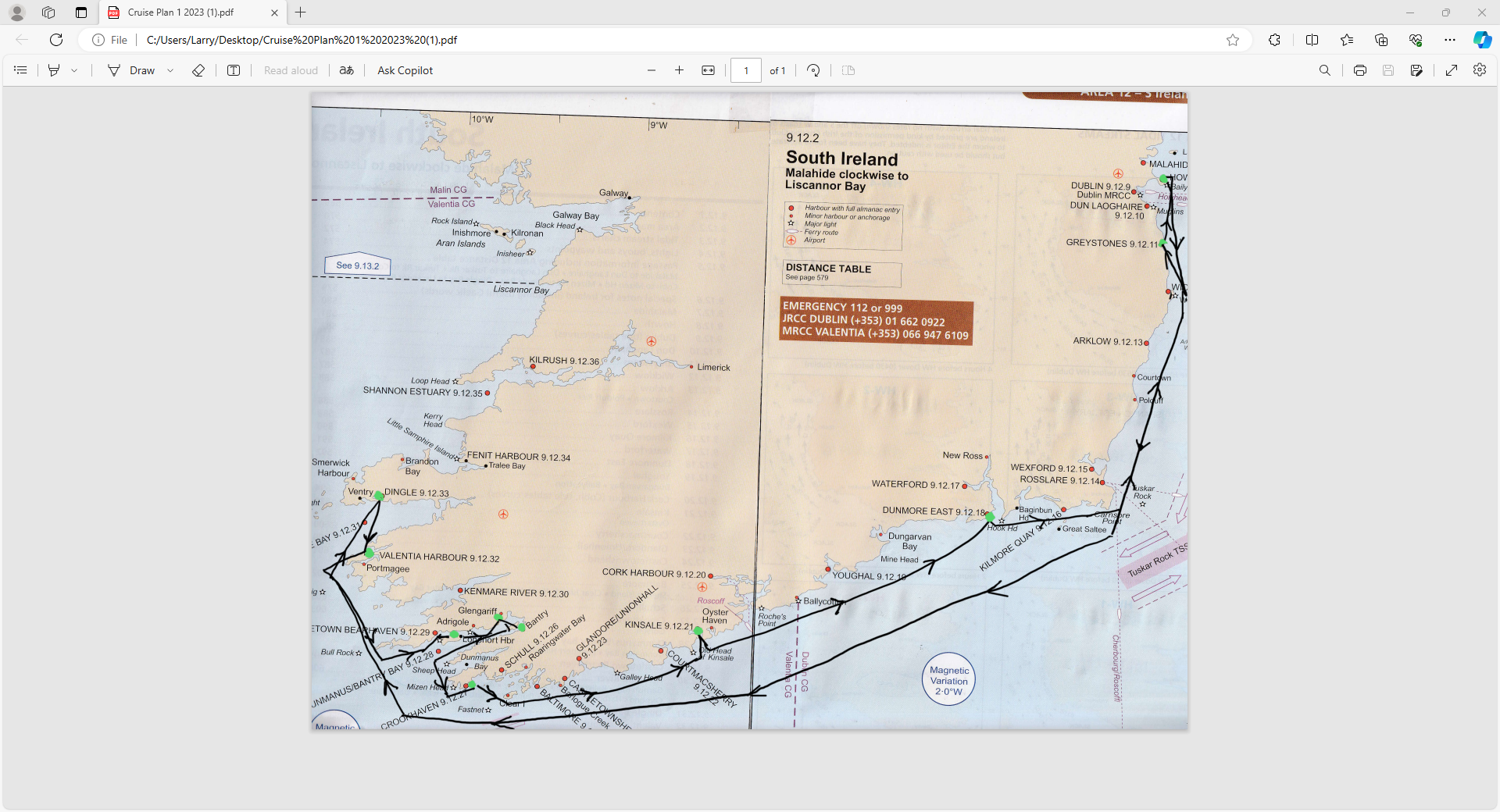 PLANNING THE TRIP TO CROOKHAVEN
CROOKHAVEN
PETER C MAKES READY
CREW BREAKFAST!
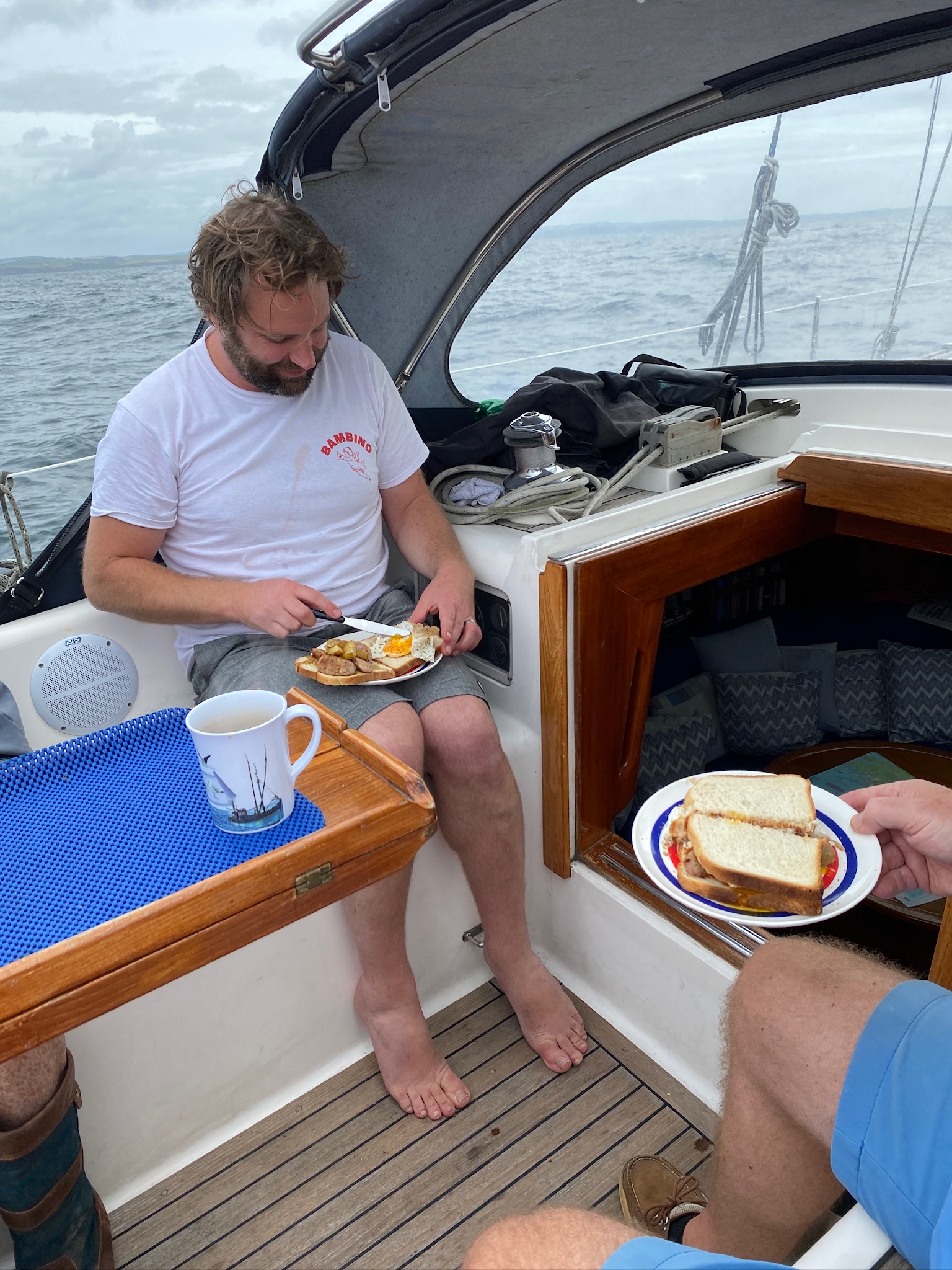 FUEL FOR SAILORS
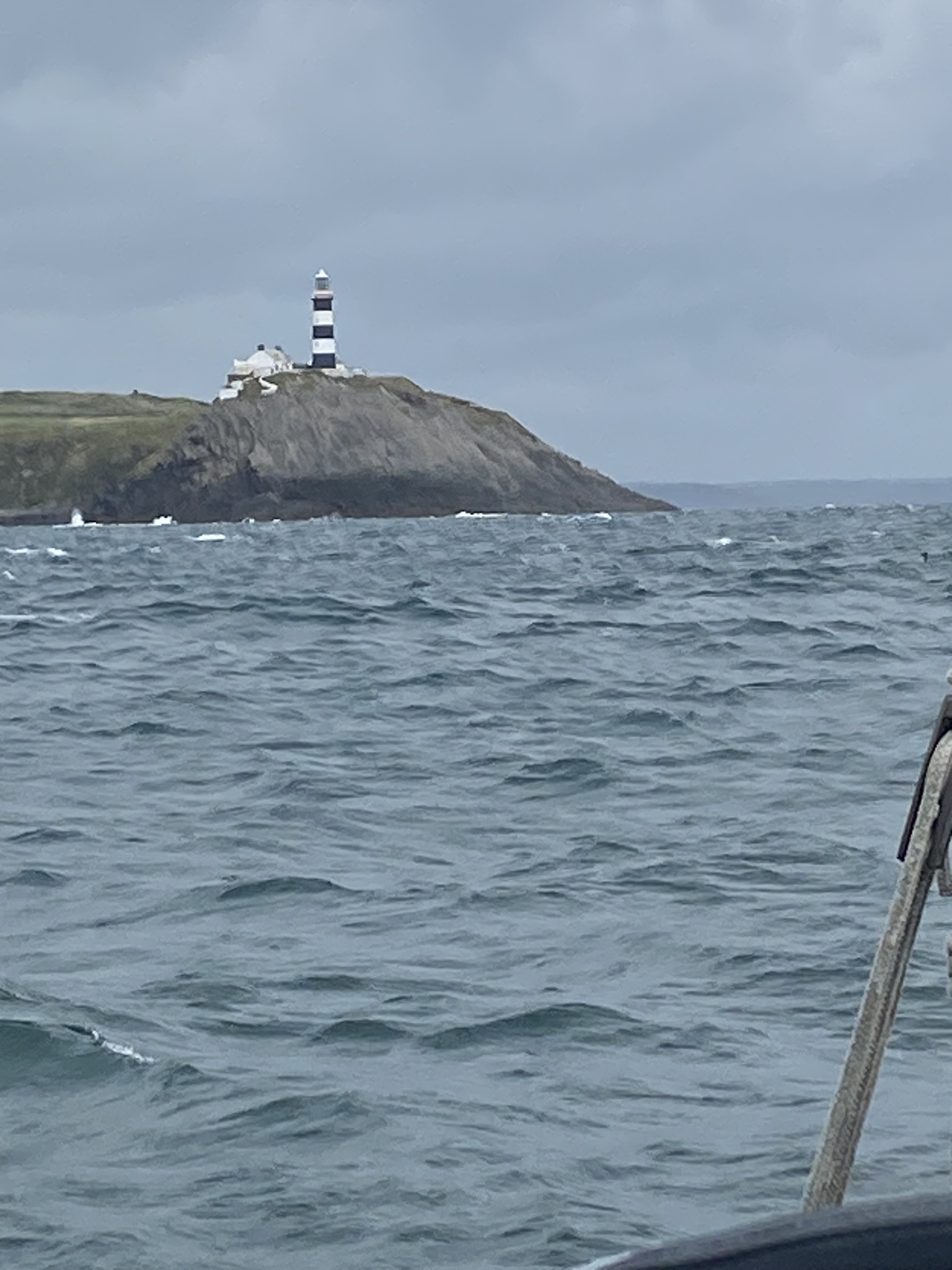 Old Head
Kinsale – Dunmore East – Greystones - Howth
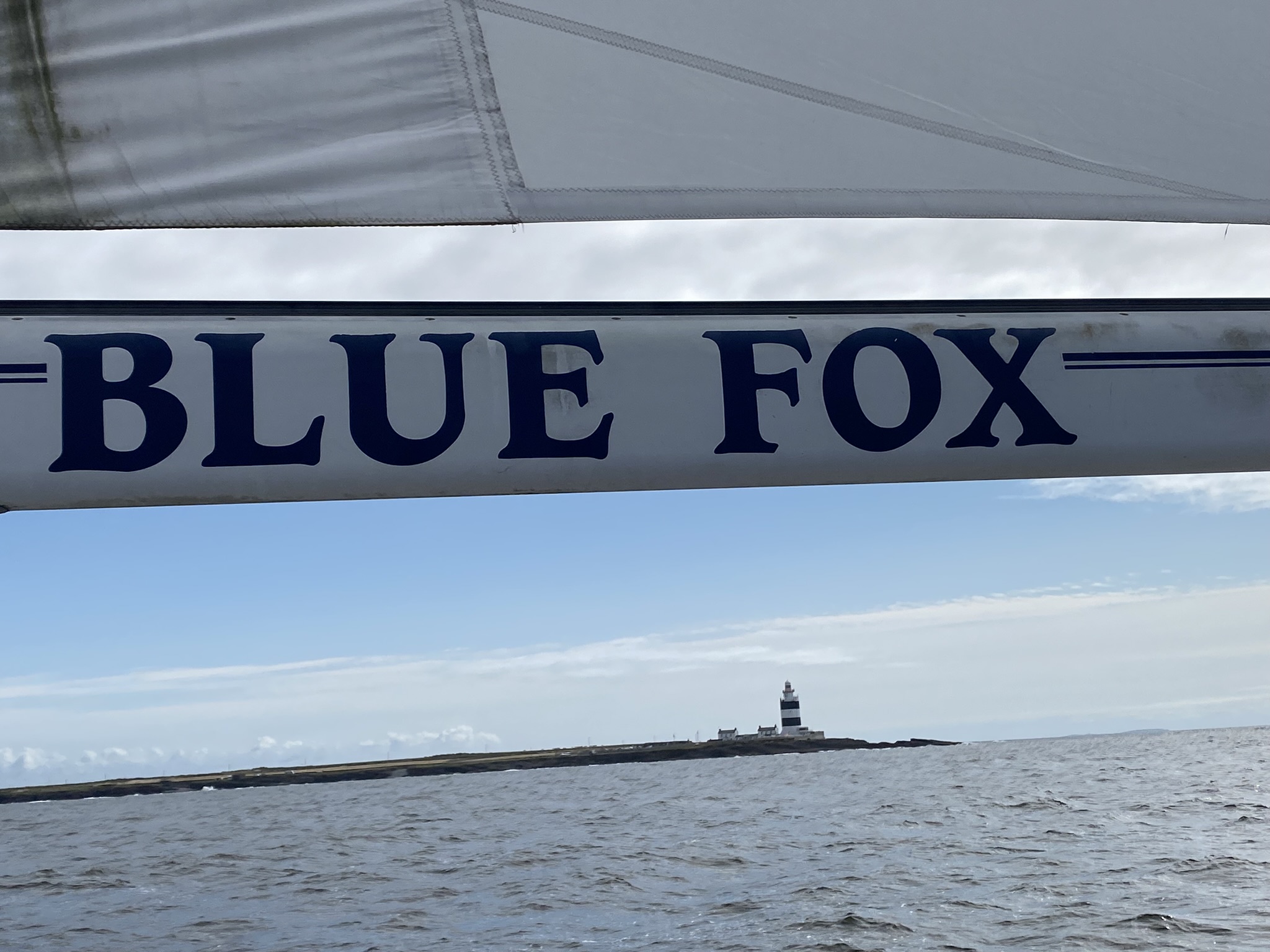 HOOK HEAD
WICKLOW HEAD
GREYSTONES FOR THE NIGHT
Expect the unexpected……
Lobster pots!!!
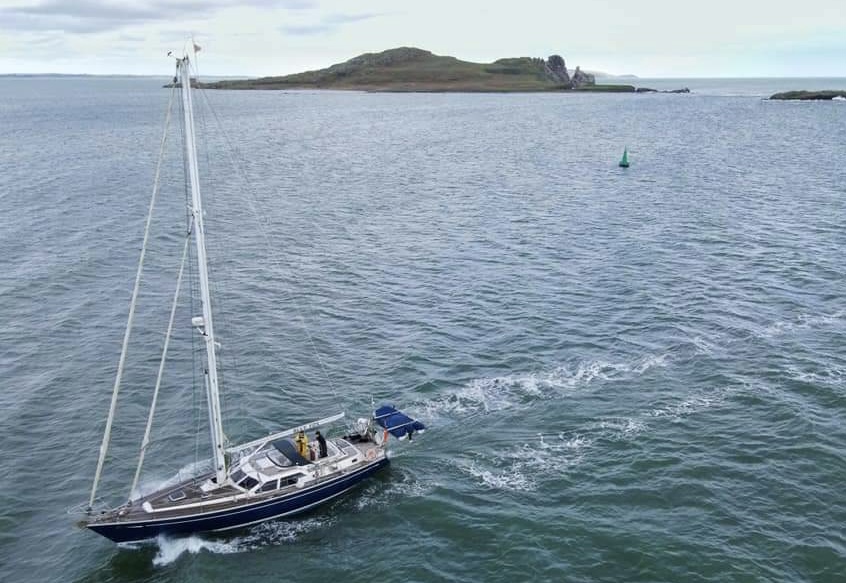 Thank you